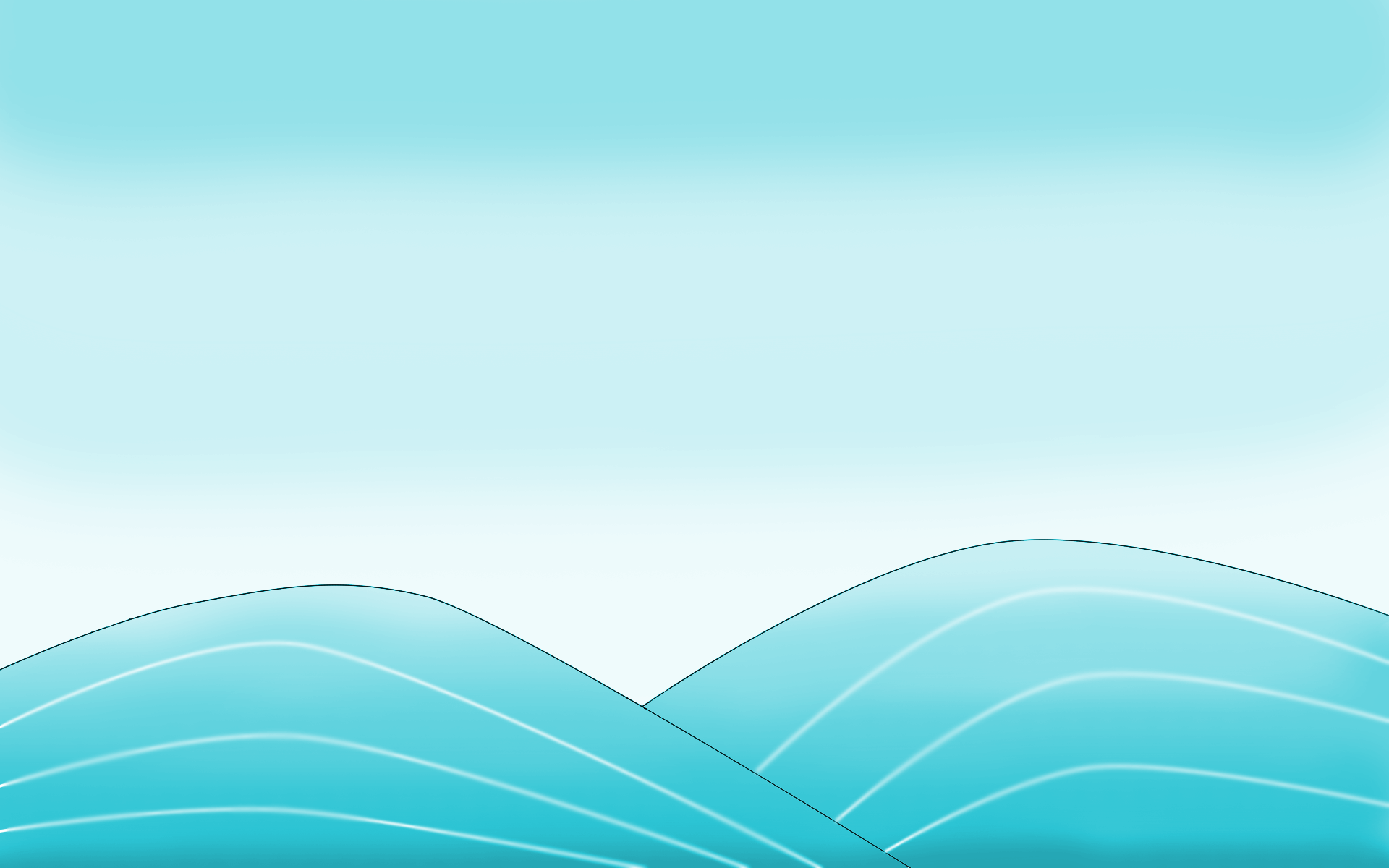 By:
Aya Dwikat
Weam Obaid
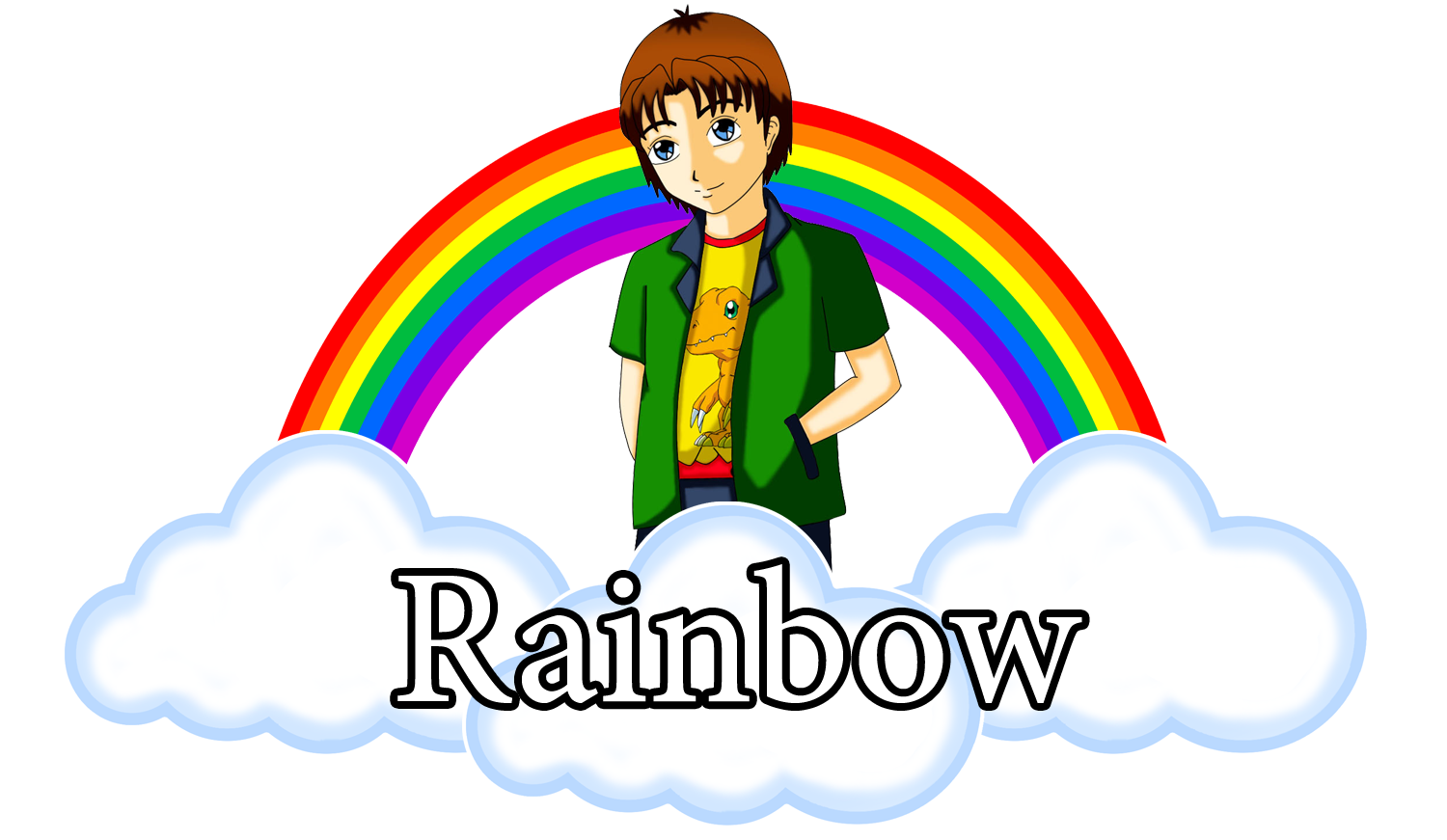 Outline
Introduction
Objectives
Methodology
Results & Analysis
Conclusion
Introduction
One package of multiple games
Scenes & Games
Cross-Platform
Objectives
joyful, yet informative learning environment.
Methodology
Two Parallel Stages:
Scenes Basic Structure
Games Development
Conclusion
Collection of games for Arab World children
Cross-platform App
Thank You 